Interactive
Thank You
Thank you for purchasing Thank You for the Strawberries Interactive.
You can incorporate this interactive into your classrooms, therapy sessions, and distance learning to teach core curriculum standards, IEP goals, and 21st Century Skills. 
FREE Lesson Plans
https://www.thankyouforthestrawberries.com/free-content
FREE IEP Goals
https://www.thankyouforthestrawberries.com/free-content
During teletherapy, share your screen, and give your students control  to allow them to interact with the content.
©thankyouforthestrawberries.com
Teach 21st Century Skills
©thankyouforthestrawberries.com
Core Curriculum Standards
CCSS.ELA-LITERACY.L.K.1.D Understand and use question words (interrogatives) (e.g., who, what, where, when, why, how).
CCSS.ELA-LITERACY.RL.K.1 With prompting and support, ask and answer questions about key details in a text.
CCSS.ELA-LITERACY.RL.K.2 With prompting and support, retell familiar stories, including key details.
CCSS.ELA-LITERACY.RL.K.3 With prompting and support, identify characters, settings, and major events in a story.
CCSS.ELA-LITERACY.SL.K.4 Describe familiar people, places, things, and events and, with prompting and support, provide additional detail.
Have Fun
Enjoy these lessons with your students, as much as I enjoyed creating them and using them with mine.

Share the creative ways you do these activities with me, at 	thankyouforthestrawberries@gmail.com

Get your gratitude postcard featured on 	https://www.thankyouforthestrawberries.com/

Check out my blogs at 	https://www.thankyouforthestrawberries.com/blog
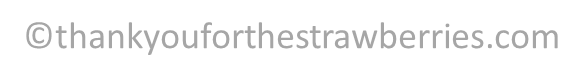 Terms
By downloading this electronic file, you agree to the terms of use stated below.
The purchase of this product includes a limited license for your classroom use. You may utilize this resource for your students ONLY.
This product may not be copied or distributed outside the scope of your classroom.
This product may not be uploaded to the internet or stored in a public retrieval system.
The images included in this resource may not be used to create something new, sold, or distributed in any way without written permission of the author.
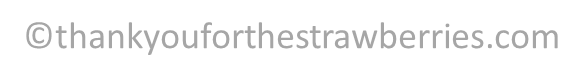